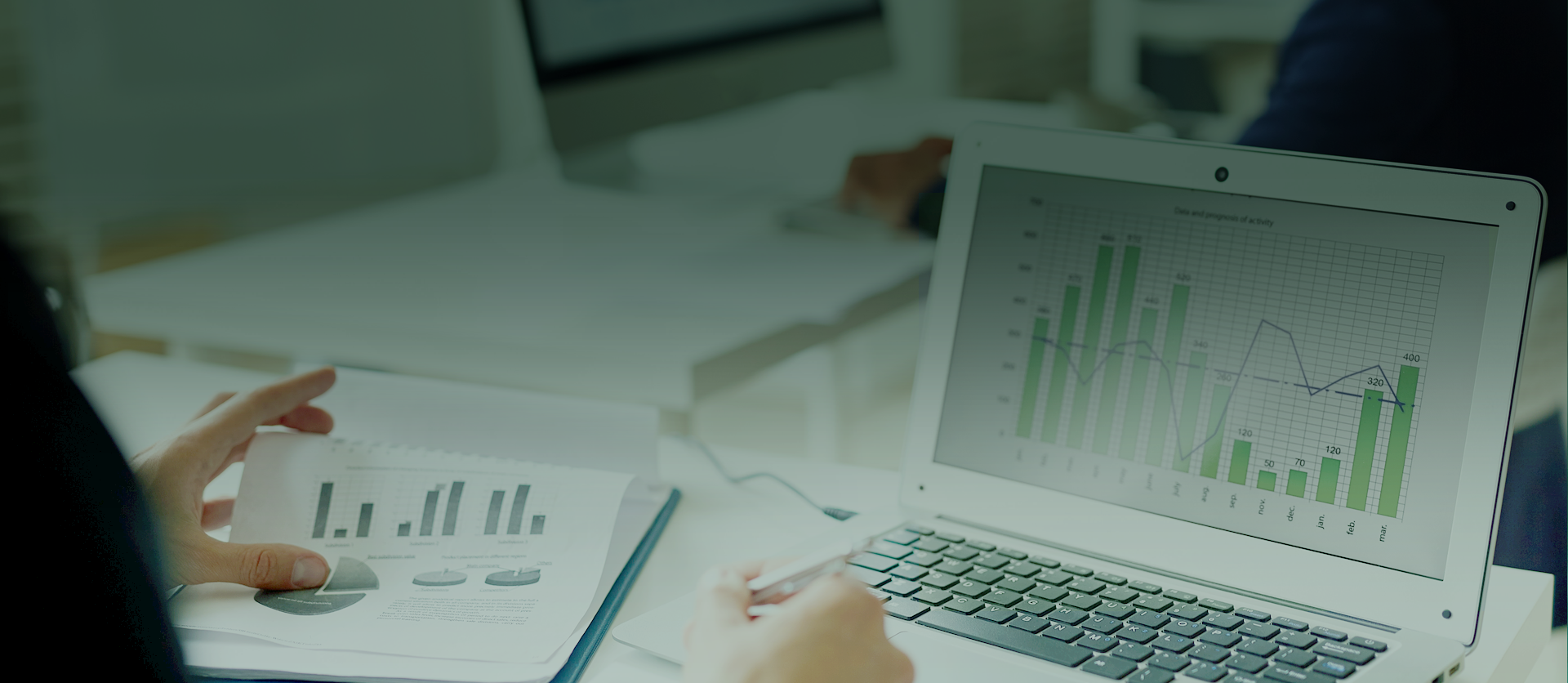 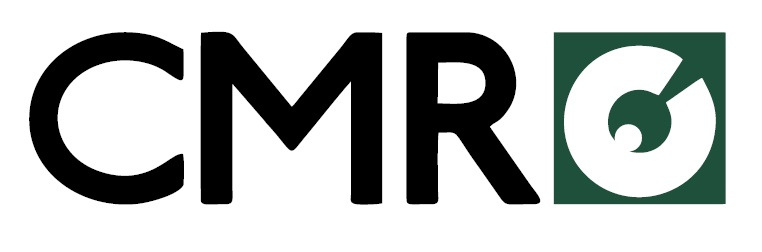 prezentuje
Wpływ inflacji na sprzedaż detaliczną
#transakcjeNieDeklaracje
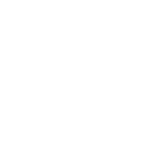 www.cmr.com.pl
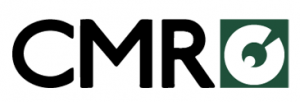 Elektroniczne dane transakcyjne 
z kas fiskalnych sklepów współpracujących 

Ponad 5 milionów transakcji dziennie
z ponad 12 200 sklepów
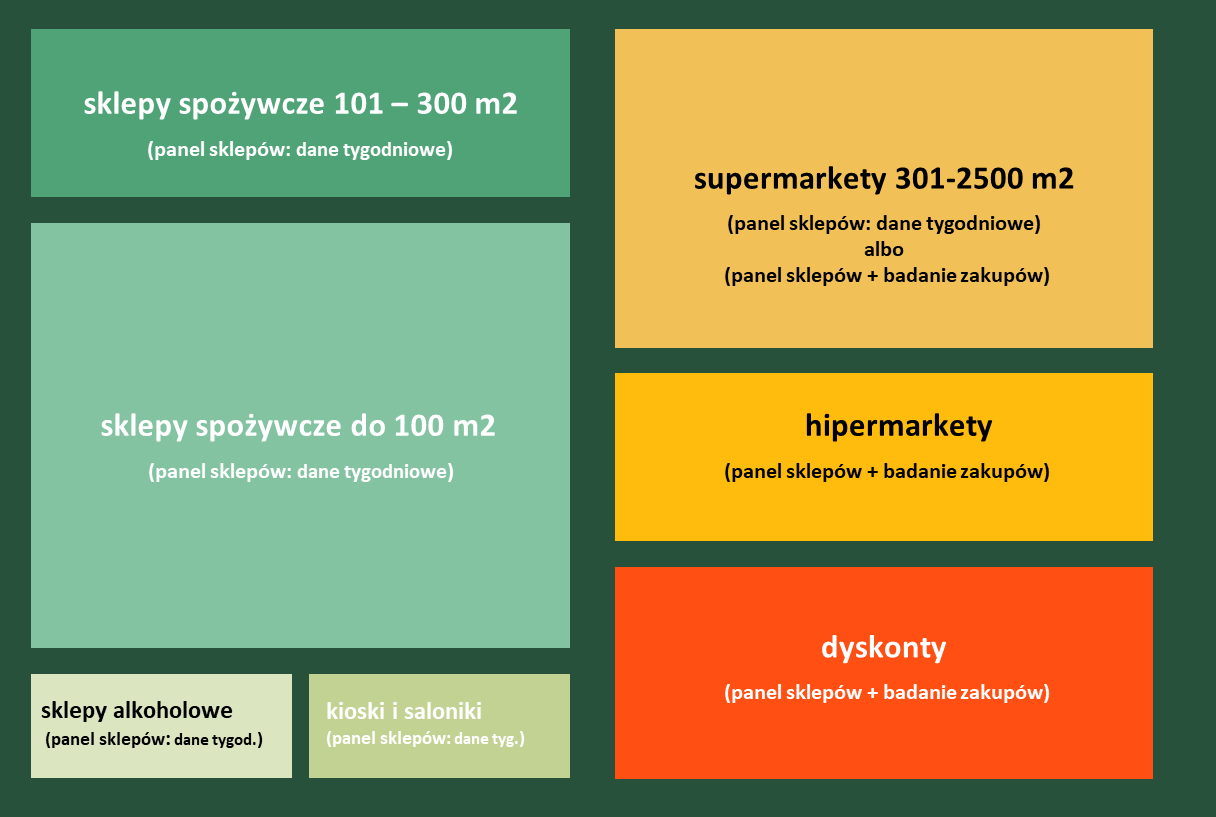 *  Małe sklepy spożywcze do 40m2, średnie sklepy 41-100m2, duże sklepy spożywcze 101-300m2, sklepy alkoholowe, stacje benzynowe
** supermarkety 301-2500m2, dyskonty, hipermarkety
stacje benzynowe
 (panel sklepów + badanie zakupów:
 dane kwartalne)
Inflacja w dynamice wartościowej
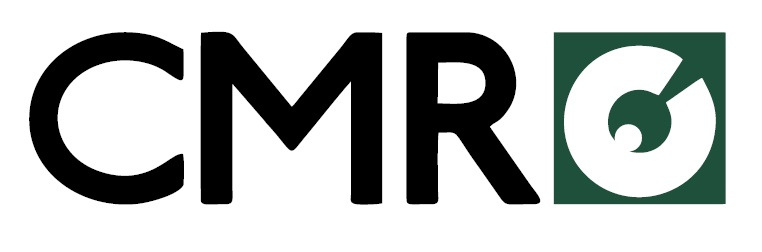 Ponad połowa dynamiki wartościowej sklepów detalicznych generowana jest przez zmienność cen
[pp] Dekompozycja wzrostu wartości sprzedaży 
2022 vs 2021 Sklepy Detaliczne Polska
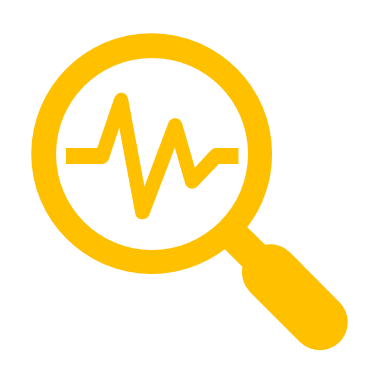 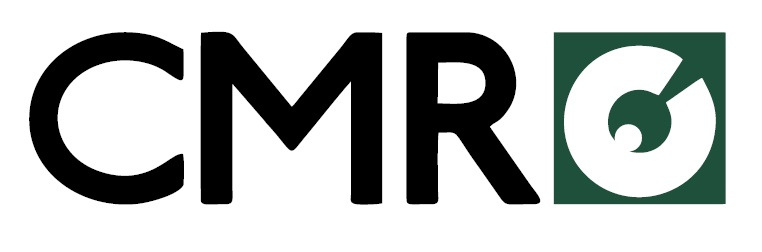 Czynniki wpływające na odczuwalność wzrostów cen
WIELKOŚĆ OPAKOWAŃ
INFLACJA
KOSZYK ZAKUPOWY
ZNACZENIE PROMOCJI
MIEJSCE ZAKUPU
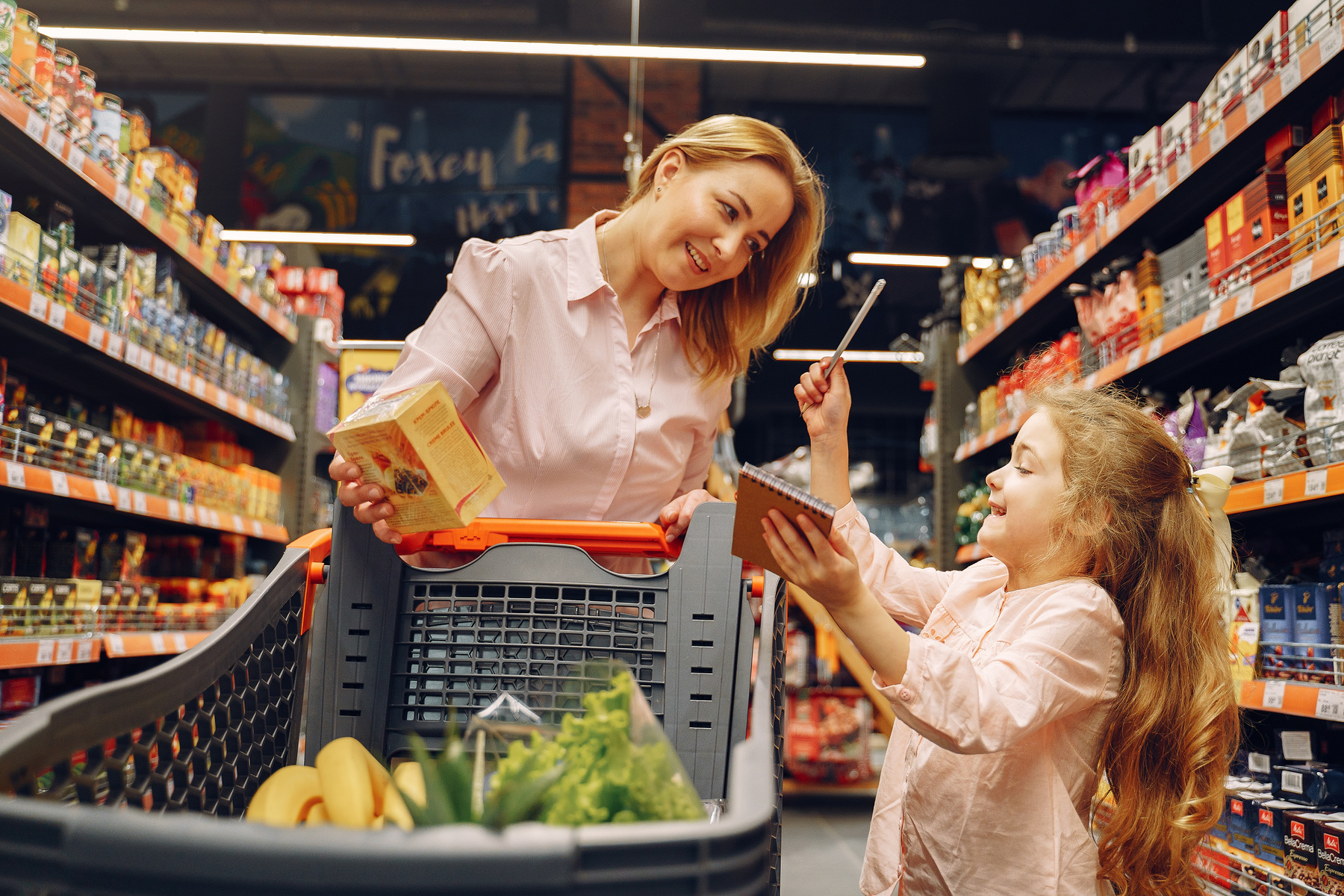 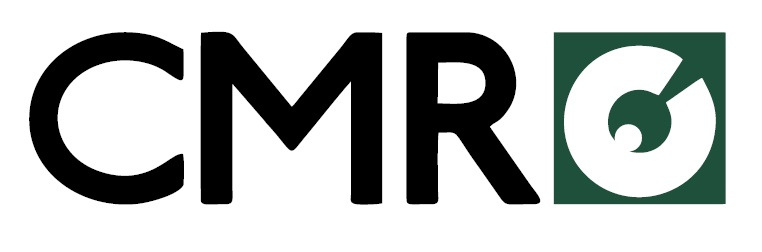 Inflacja
+21,2% 
02’23 vs 02’22
Supermarkety 301-2500m2
+15,6% 
02’23 vs 02’22
Sklepy Małoformatowe do 300m2
[%] dynamika średnich cen – 
miesiąc do miesiąca roku ubiegłego
21 vs 20
22 vs 21
23 vs 22
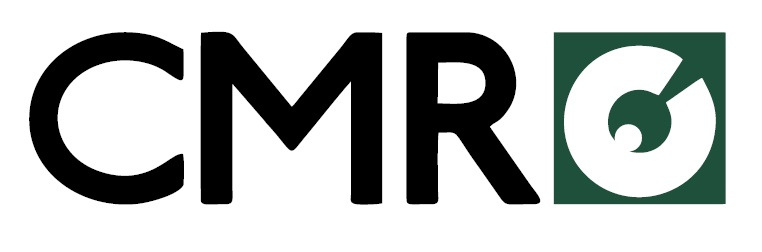 Wzrosty cen w sklepach detalicznych
wyniósł wzrost cen produktów mlecznych i zbożowych względem 2021 roku
+40%
[%] Dynamika średnich cen
[index: 01’2020 = 100] Średnia cena za opakowanie
Sklepy Małoformatowe i Supermarkety
Obniżka VAT
Podatek Cukrowy
Podatek Detaliczny
Opłata Małpkowa
Akcyza 2023
2020
2023
2021
2022
produkty podstawowe, mleczne, żywność dla zwierząt kategoriami o najwyższym wzroście cen względem ubiegłego roku
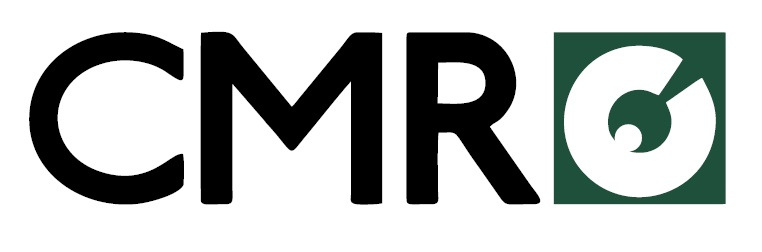 [%] Dynamika Średnich Cen 02’23 vs YA
Sklepy Małoformatowe do 300m2
[%] Dynamika Średnich Cen 02’23 vs YA
Supermarkety 301-2500m2
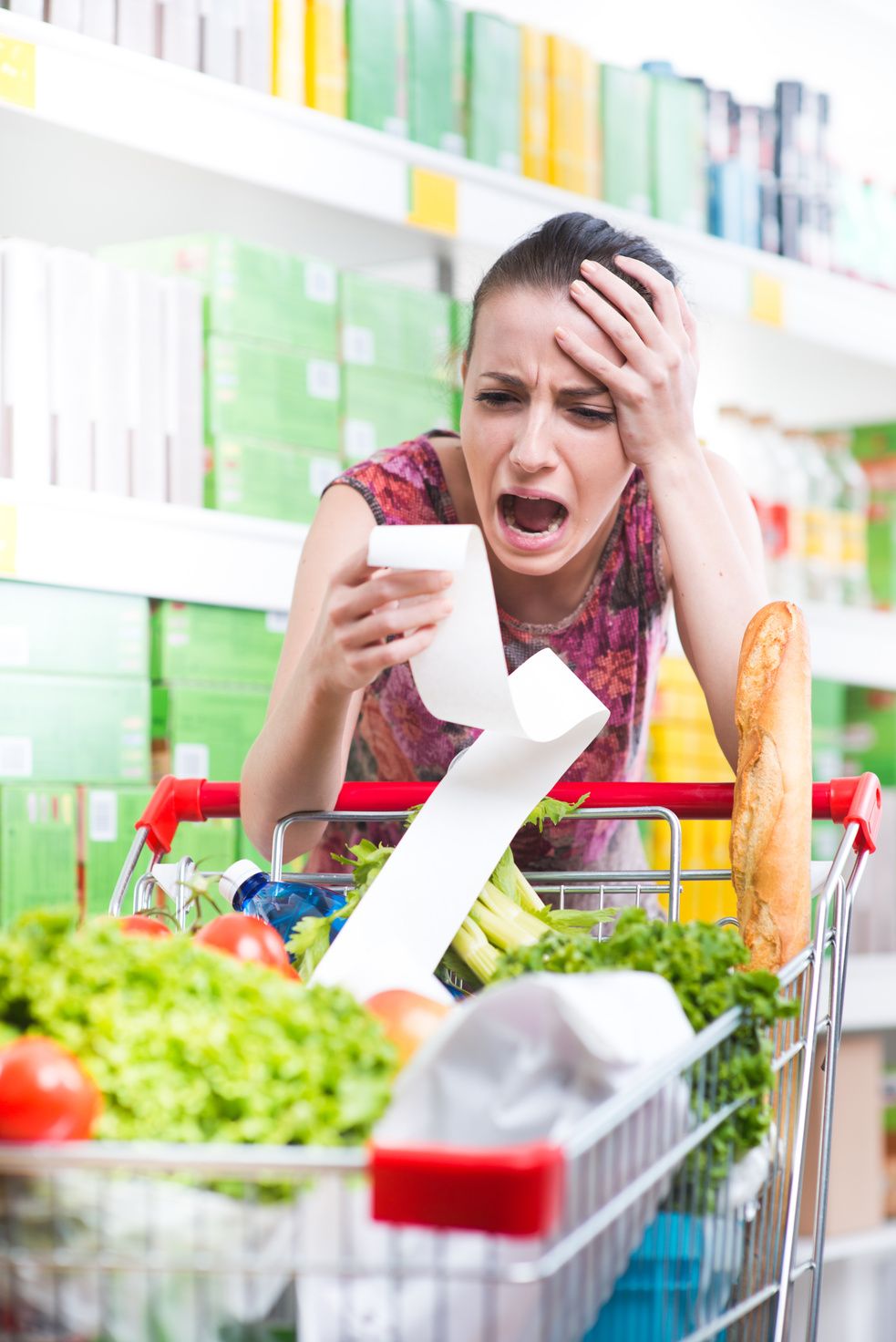 +40%
wzrost cen żywności w okresie 2 lat
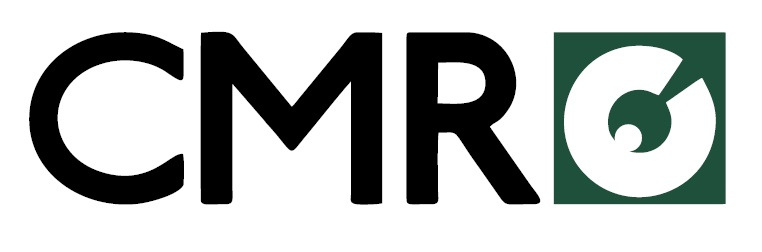 [%] Dynamika Średnich Cen 02’23 vs 2YA
Sklepy Małoformatowe do 300m2
[%] Dynamika Średnich Cen 02’23 vs 2YA
Supermarkety 301-2500m2
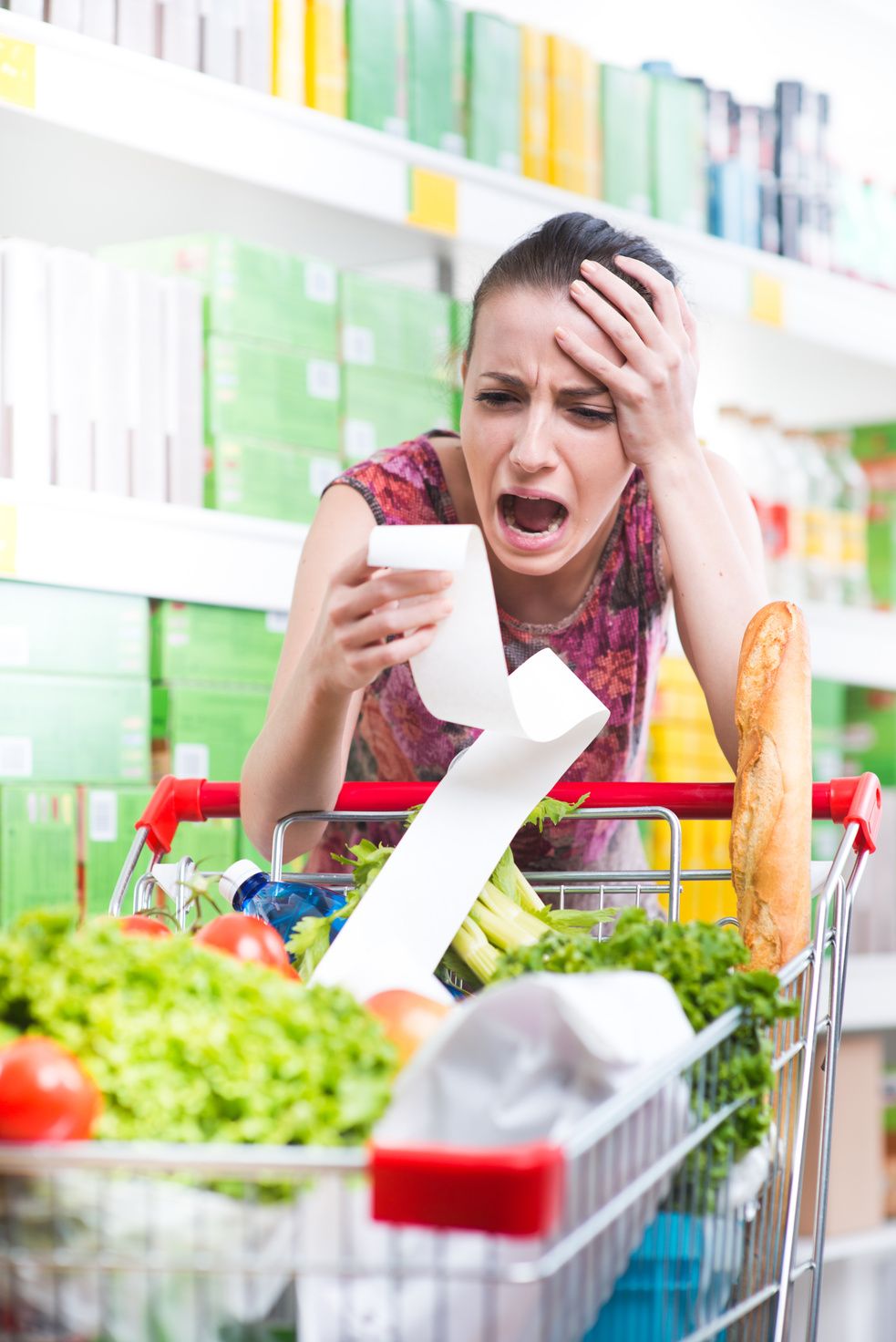 Przekierowanie Sprzedaży
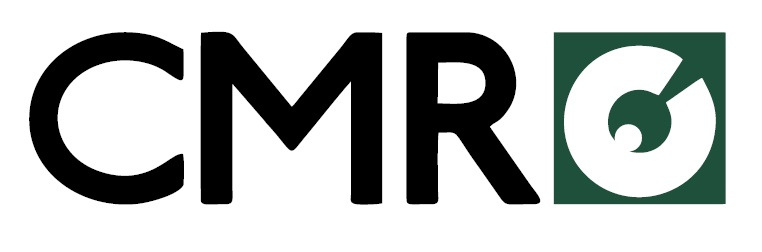 [%] lokalizacja transakcji 
w sklepach detalicznych
zyskały dyskonty w całkowitej liczbie transakcji 2022 vs 2021
+2,6p
[pp] zmiana znaczenia kanału sprzedaży w całkowitej liczbie transakcji 2022 vs YA
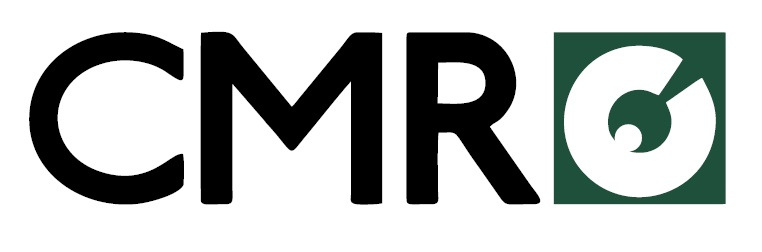 Koszyki zakupowe a inflacja
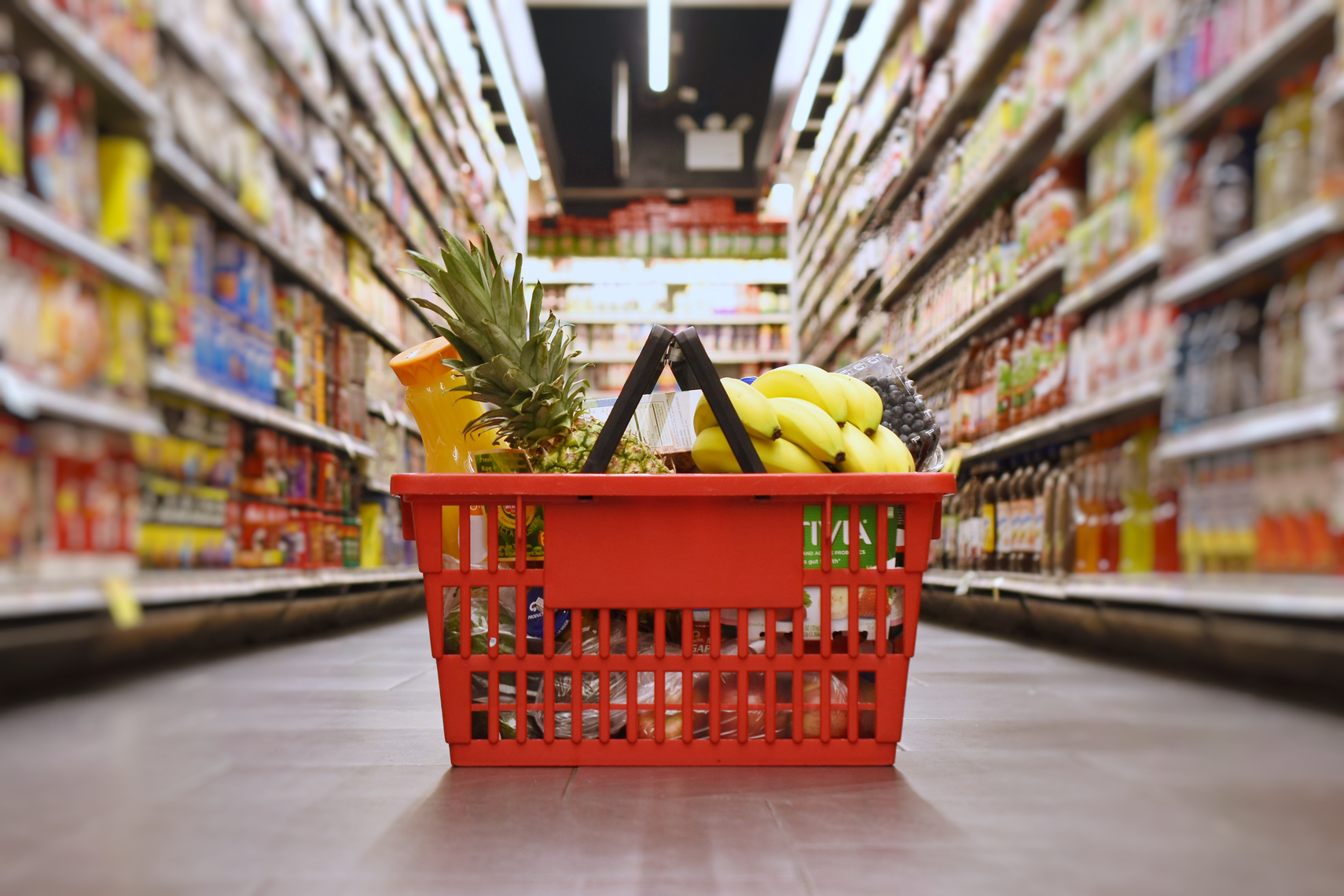 Supermarkety
Sklepy 
Małoformatowe
-7,1%
-4,1%
Hipermarkety
Dyskonty
Spadek wielkości koszyka we wszystkich kanałach. Wzrost wartościowy napędzany inflacją
-7,2%
-12,2%
Kategorie o intensywnym wzroście cen notują wzrosty liczby opakowań w koszyku.
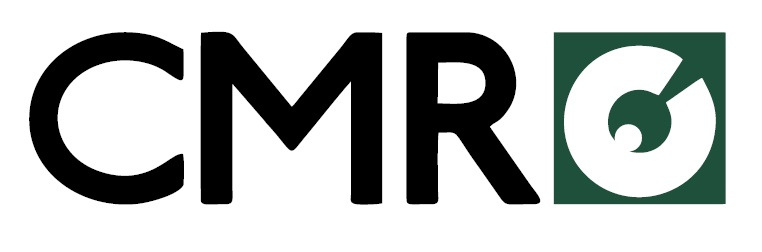 Koszyki zakupowe a inflacja
[%] dynamika liczby opakowań w koszyku
Sklepy 
Małoformatowe
Supermarkety
Dyskonty
Hipermarkety
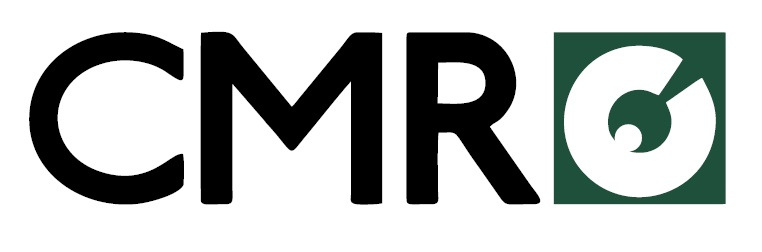 Panika Zakupowa
[szt] Cukier – liczba sprzedanych opakowań 2022
Sklepy Małoformatowe do 300m2 i Supermarkety 301-2500m2
Ryzyko dalszych wzrostów cen prowadzi do towarowania się na zapas przez konsumentów
2022
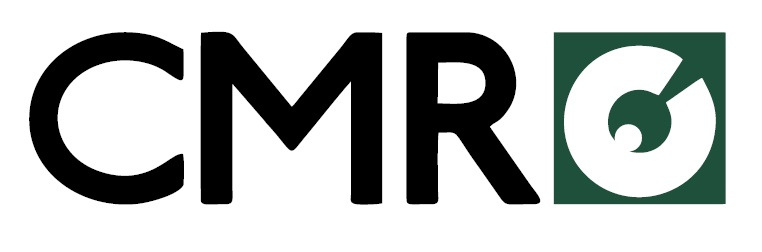 Marki Własne
[%] znaczenie marek własnych w liczbie sprzedanych opakowań kanału
[pp] dynamika udziałów w liczbie opakowań kategorii 22 vs 21
Sklepy Małoformatowe
Supermarkety
Kategorie objęte najwyższymi wzrostami cen odnotowały ponadprzeciętny wzrost znaczenia marek własnych
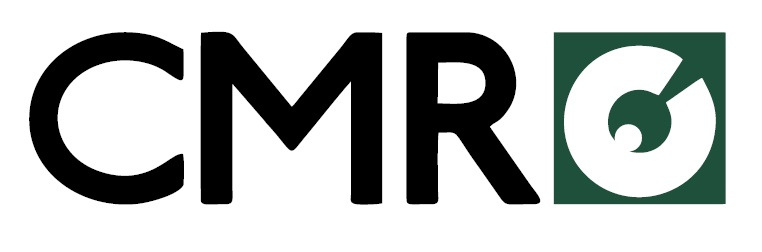 Wpływ inflacji na sprzedaż detaliczną
Podsumowanie
Przekierowanie sprzedaży do dużego formatu
Shrinkflacja
Skimpflacja
Wzrost znaczenia marek własnych
Rezygnacja z zakupu
Poszukiwanie Promocji
Irracjonalne decyzje zakupowe
Większe koszyki zakupowe z drożejącymi produktami
Centrum Monitorowania Rynku
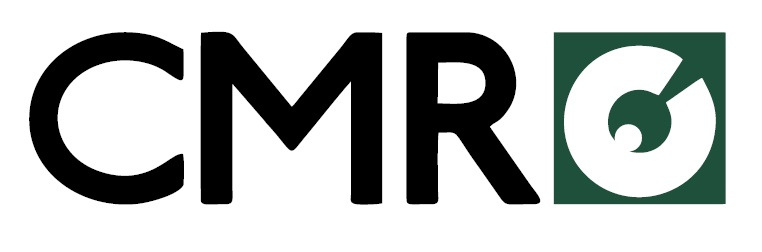 Jak możemy pomóc?
Nr telefonu :
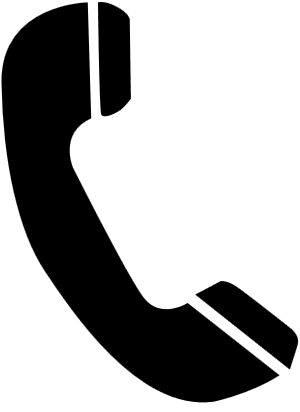 +48 608 615 214
Adres :
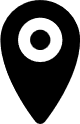 ul. Nowoursynowska 162G
02-776 Warszawa